Trải nghiệm về lần gây ra hành động sai lầm, để lại hậu quả xấu và sự tiếc nuối hối hận cho Dế Mèn.
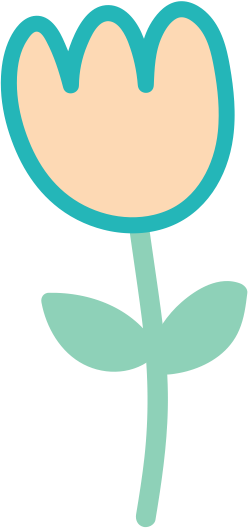 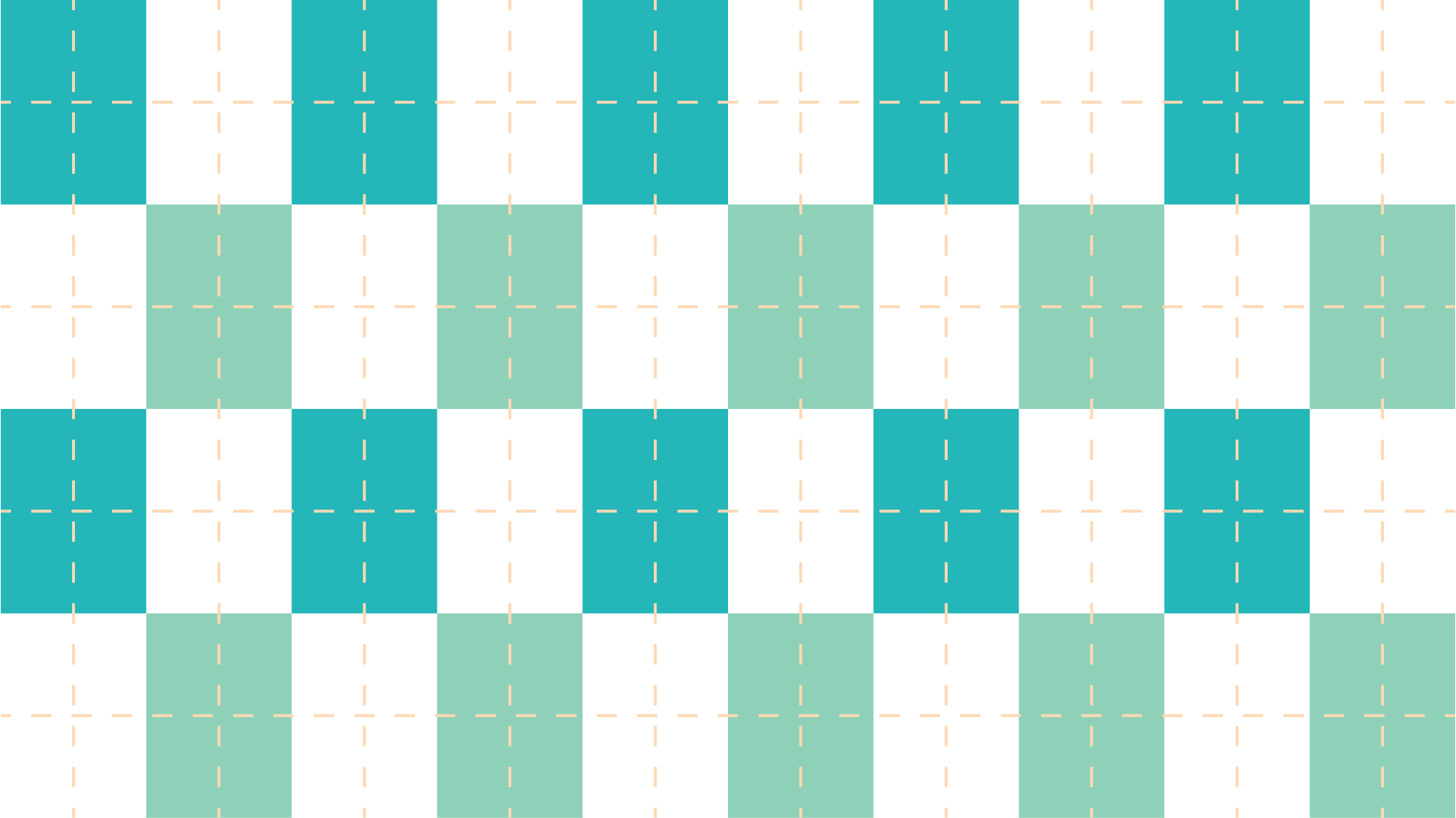 MỞ ĐẦU
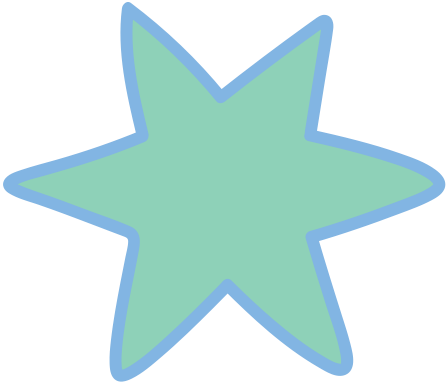 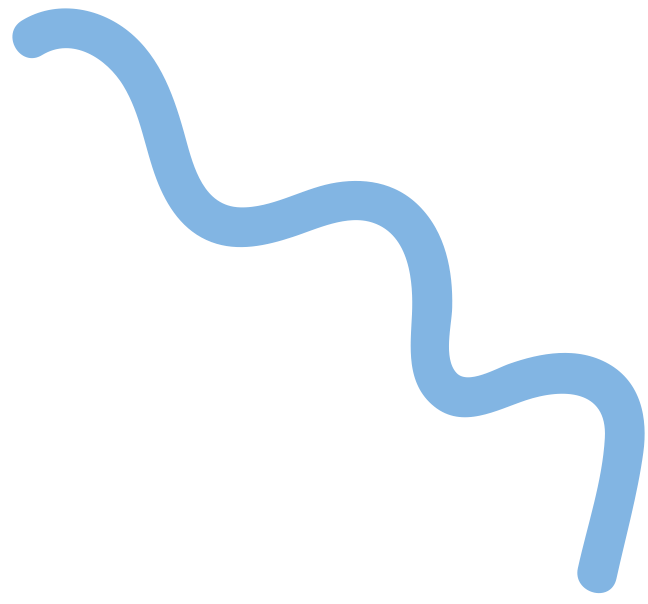 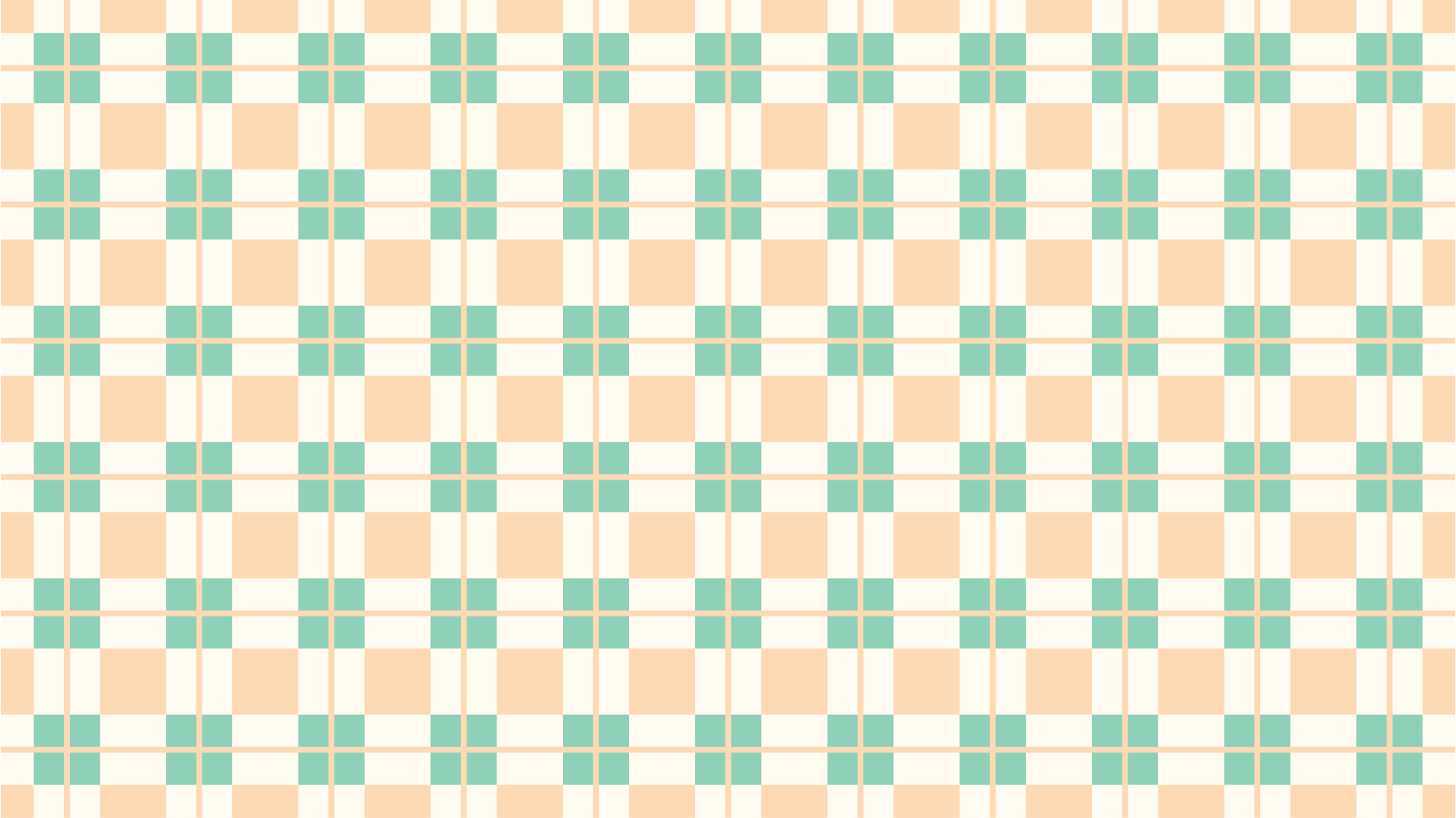 Trong câu chuyện Bài học đường đời đầu tiên, Dế Mèn đã chia sẻ cho
chúng ta về trải nghiệm gì?
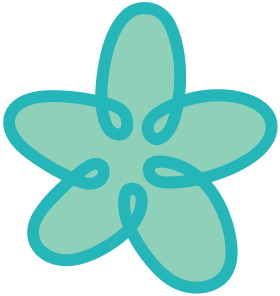 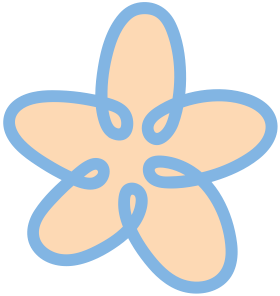 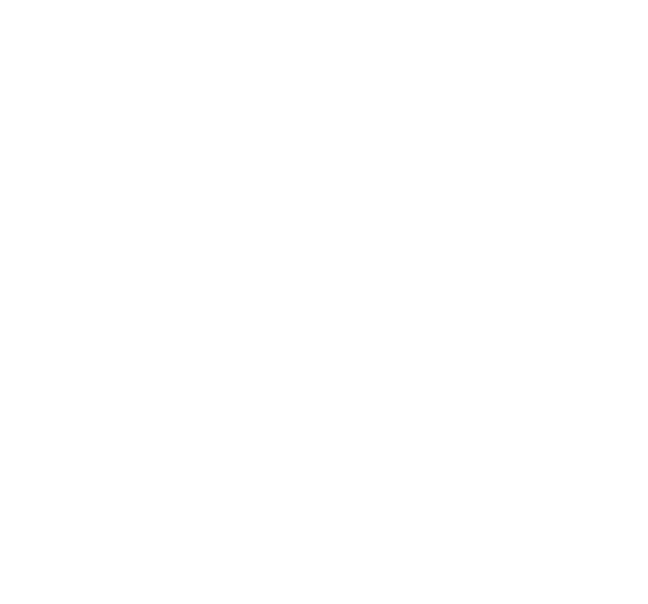 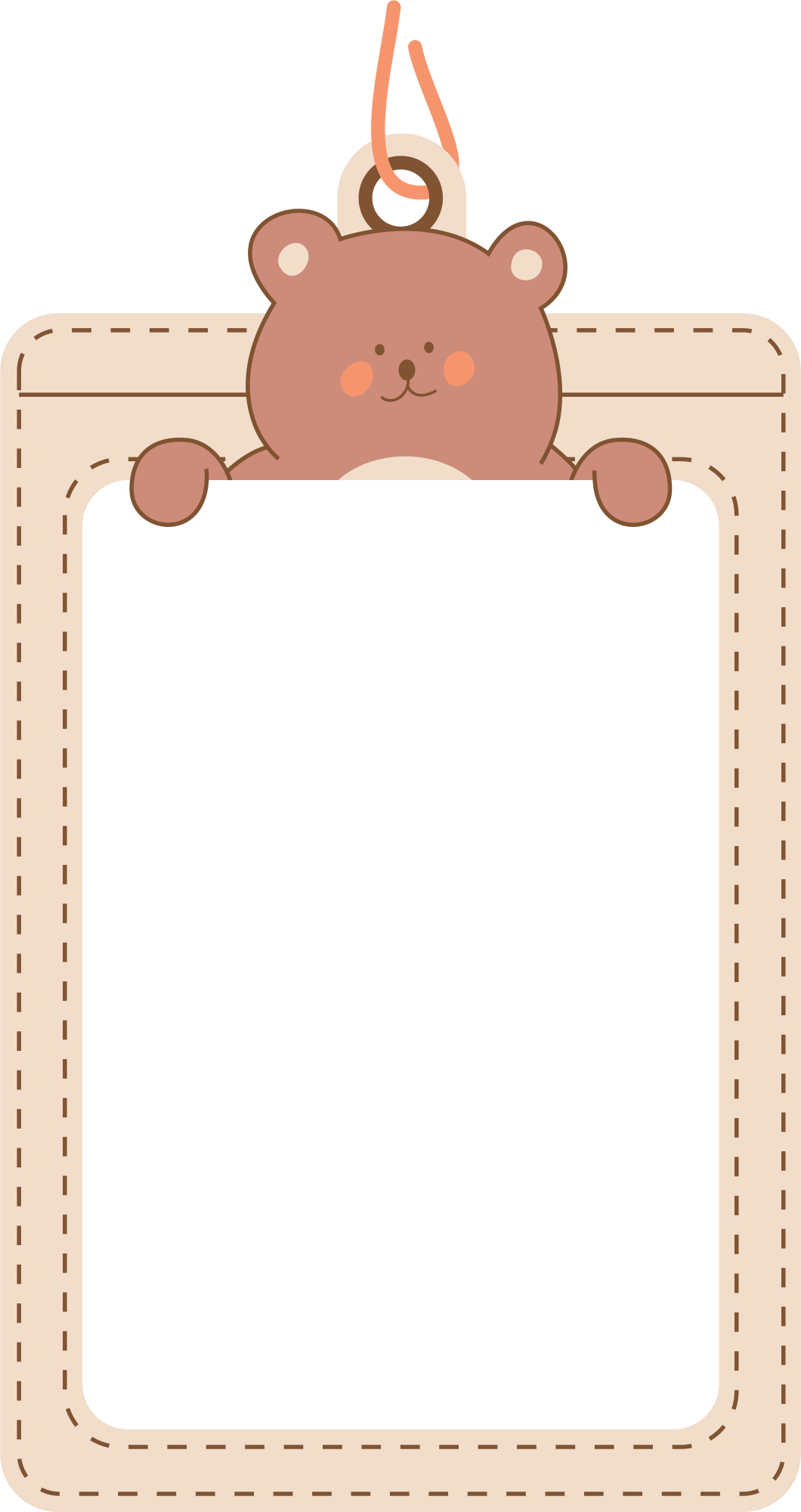 HS đọc SGK và trả lời câu hỏi
(?) Theo em, một bài văn kể lại trải nghiệm cần đáp ứng những yêu cầu gì?
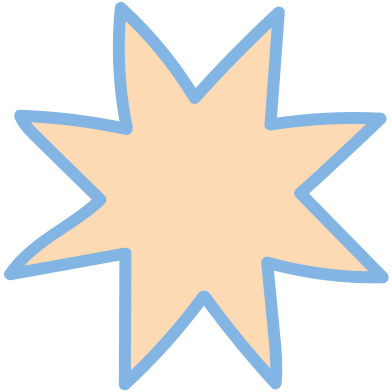 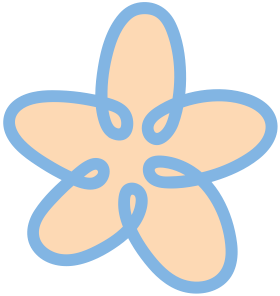 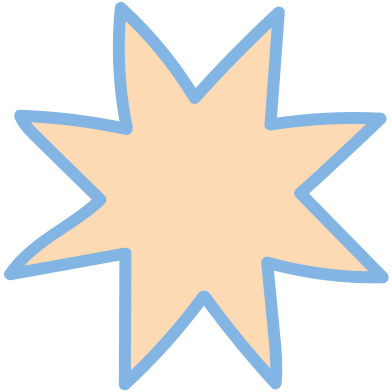 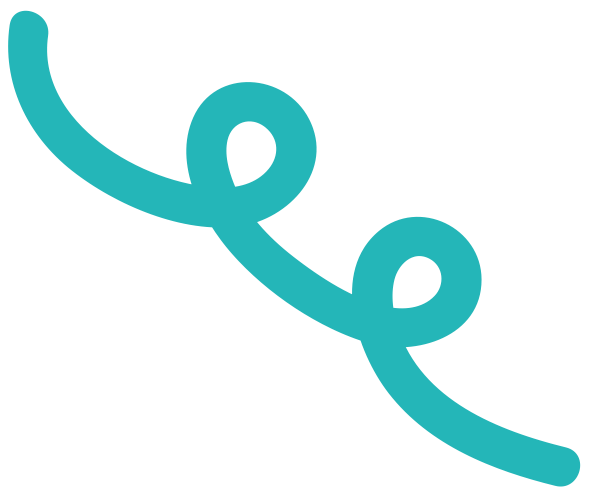 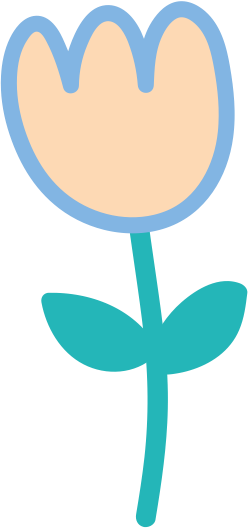 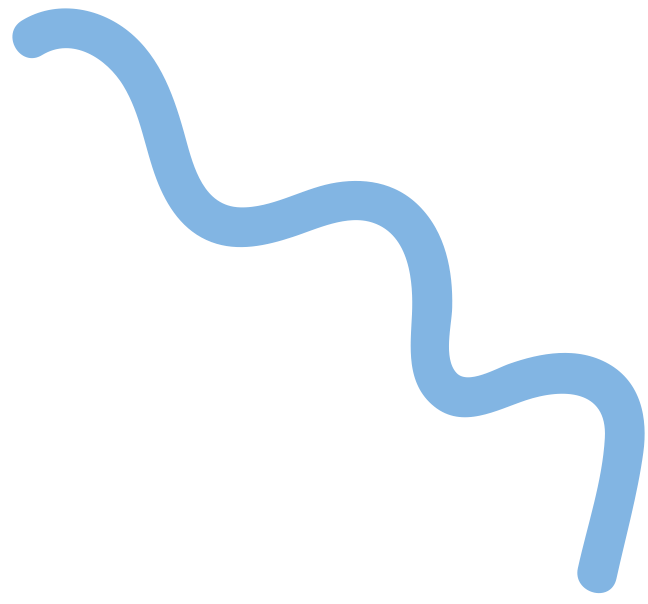 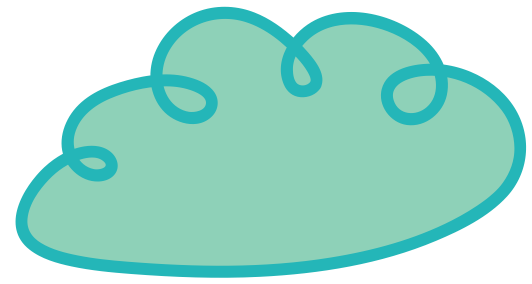 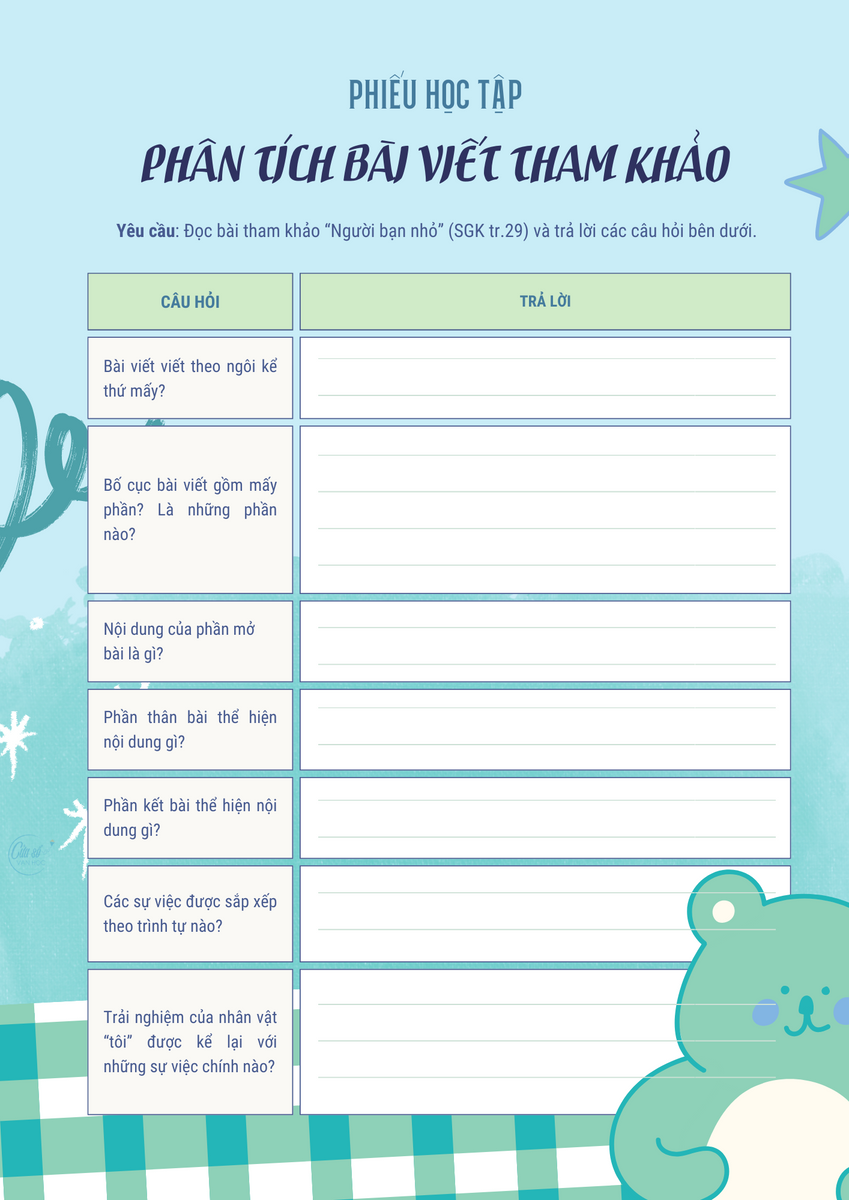 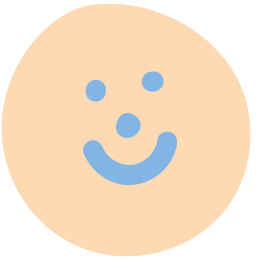 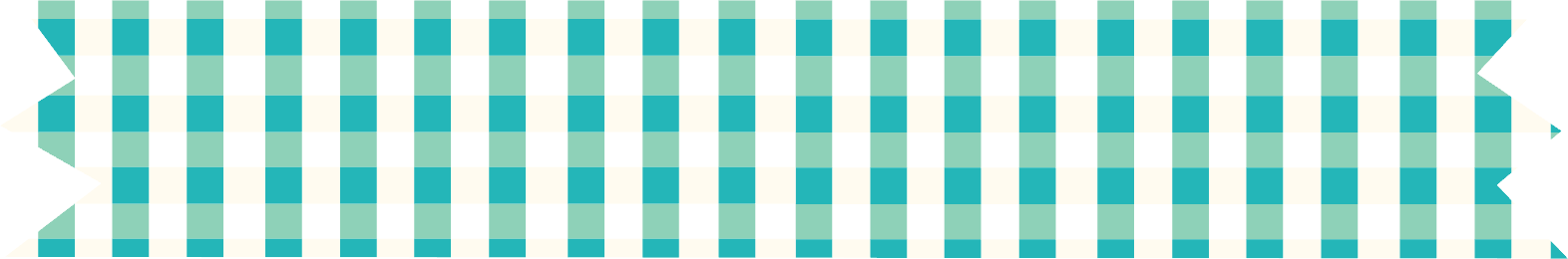 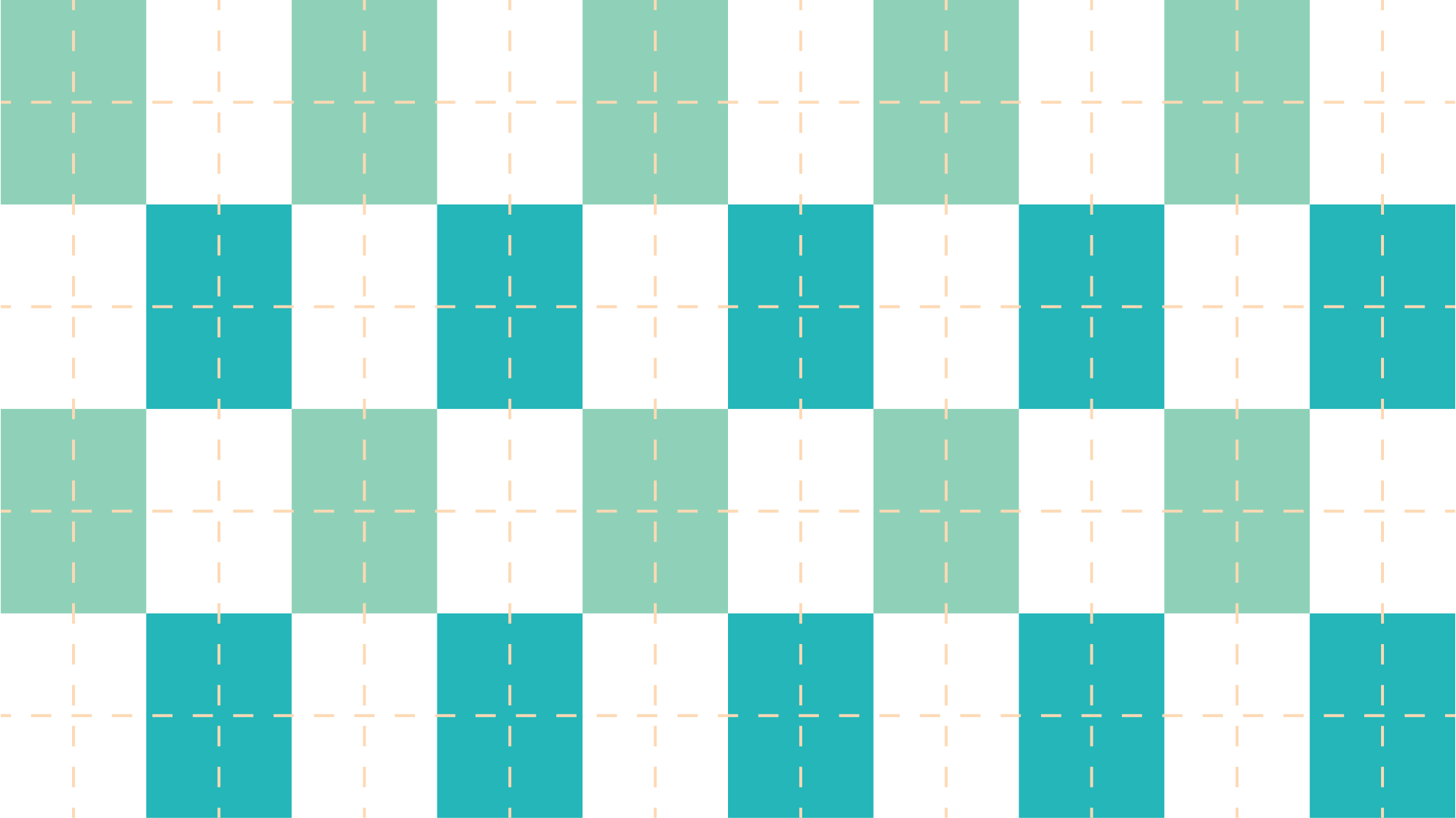 NHIỆM VỤ
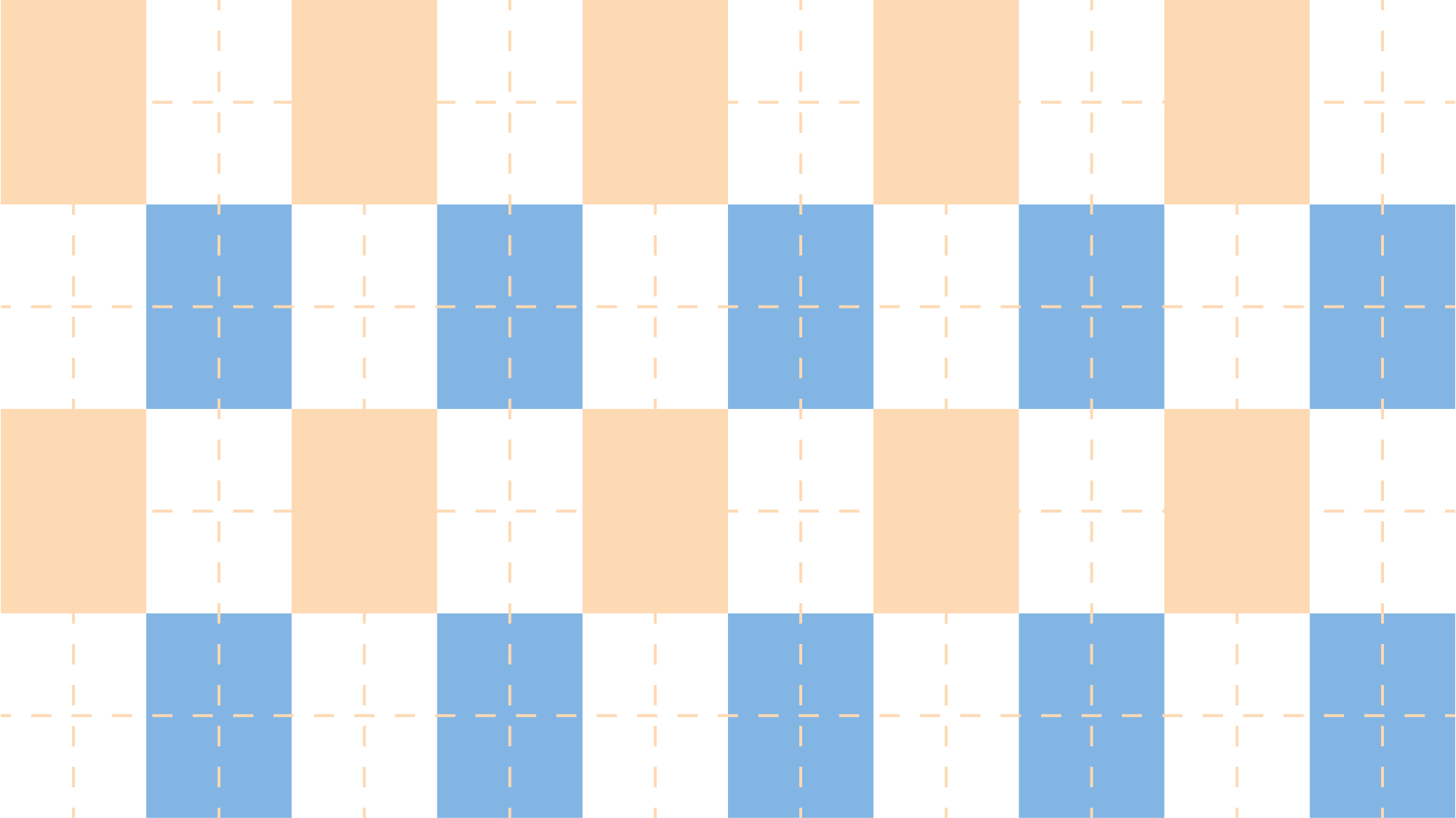 - Thảo luận nhóm: 4HS/nhóm, trả lời các câu hỏi ở PHIẾU HỌC TẬP PHÂN TÍCH BÀI VIẾT THAM KHẢO.
- Thời gian thảo luận: 5 phút
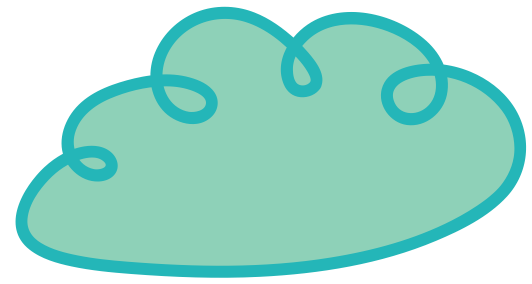 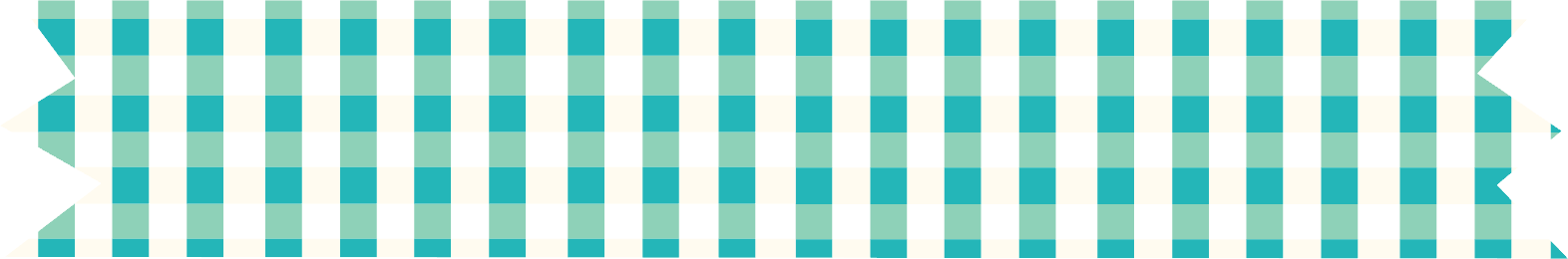 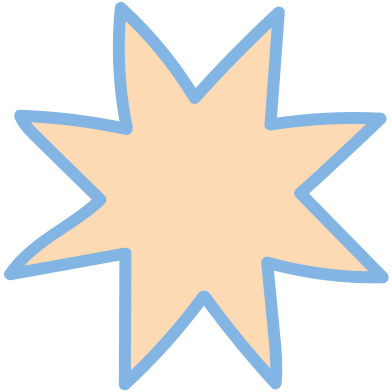 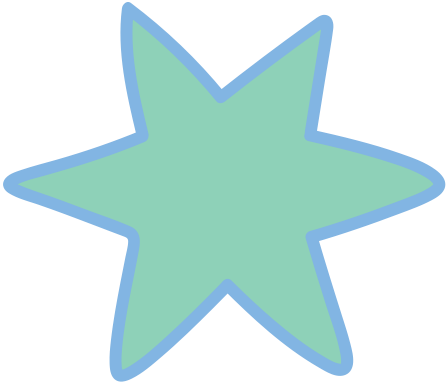 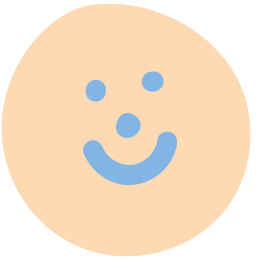 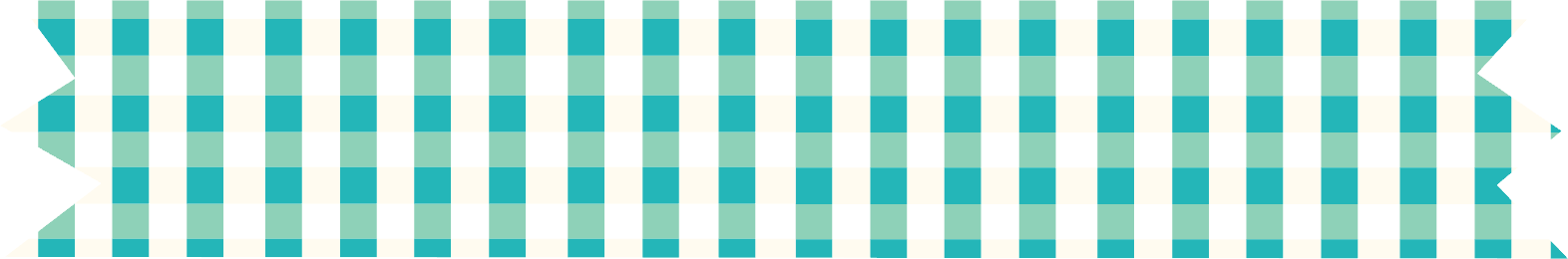 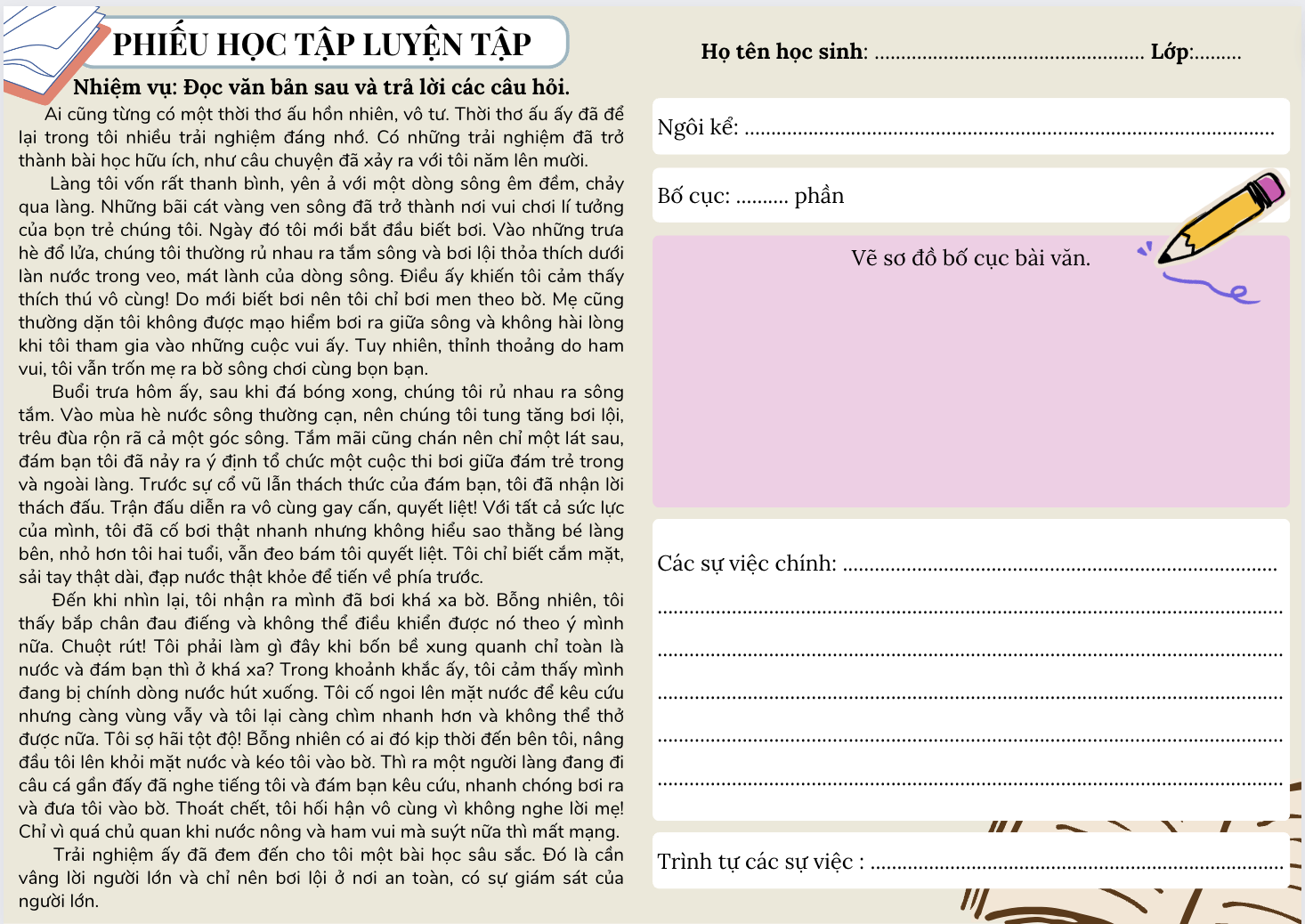 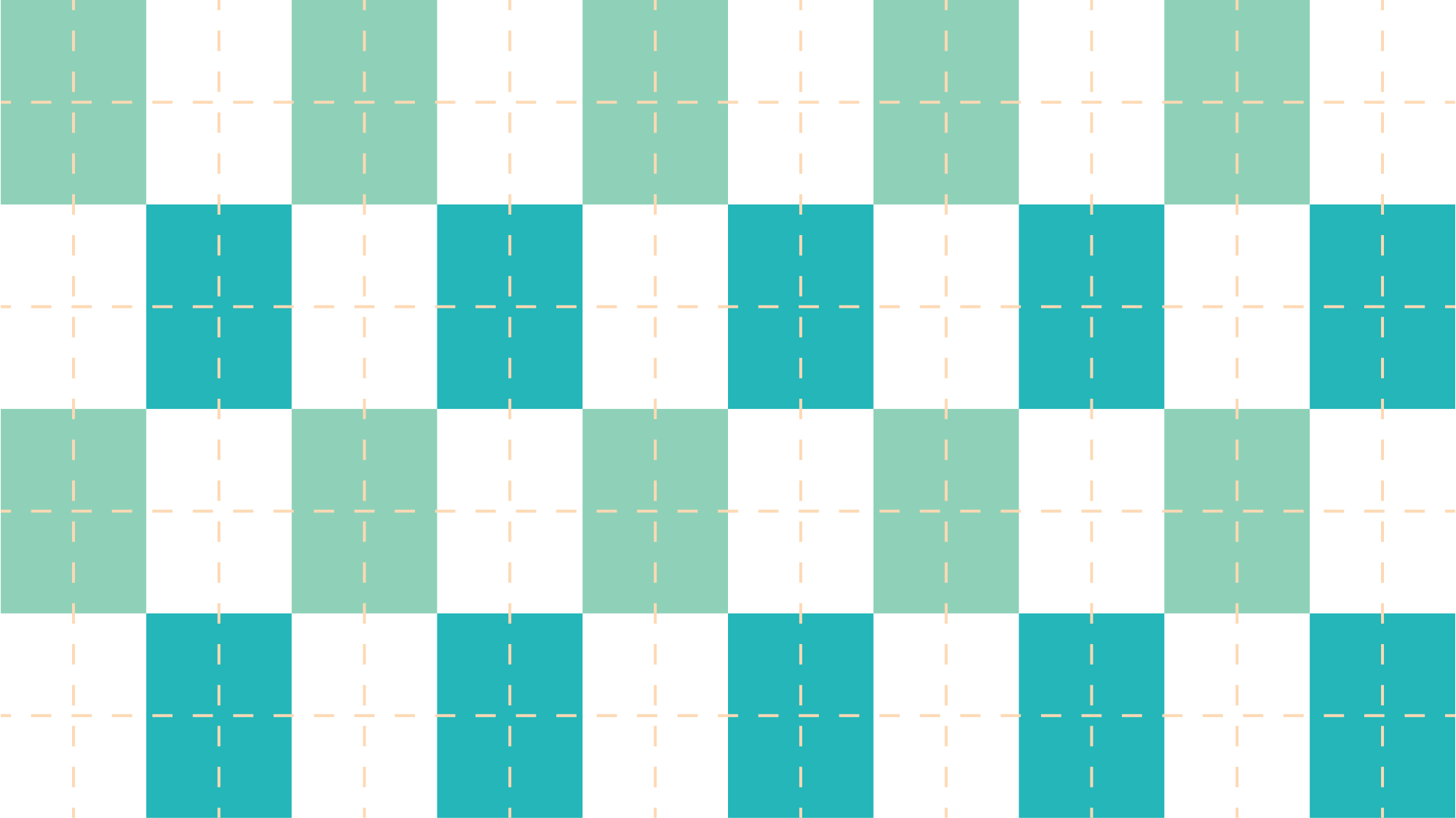 LUYỆN TẬP
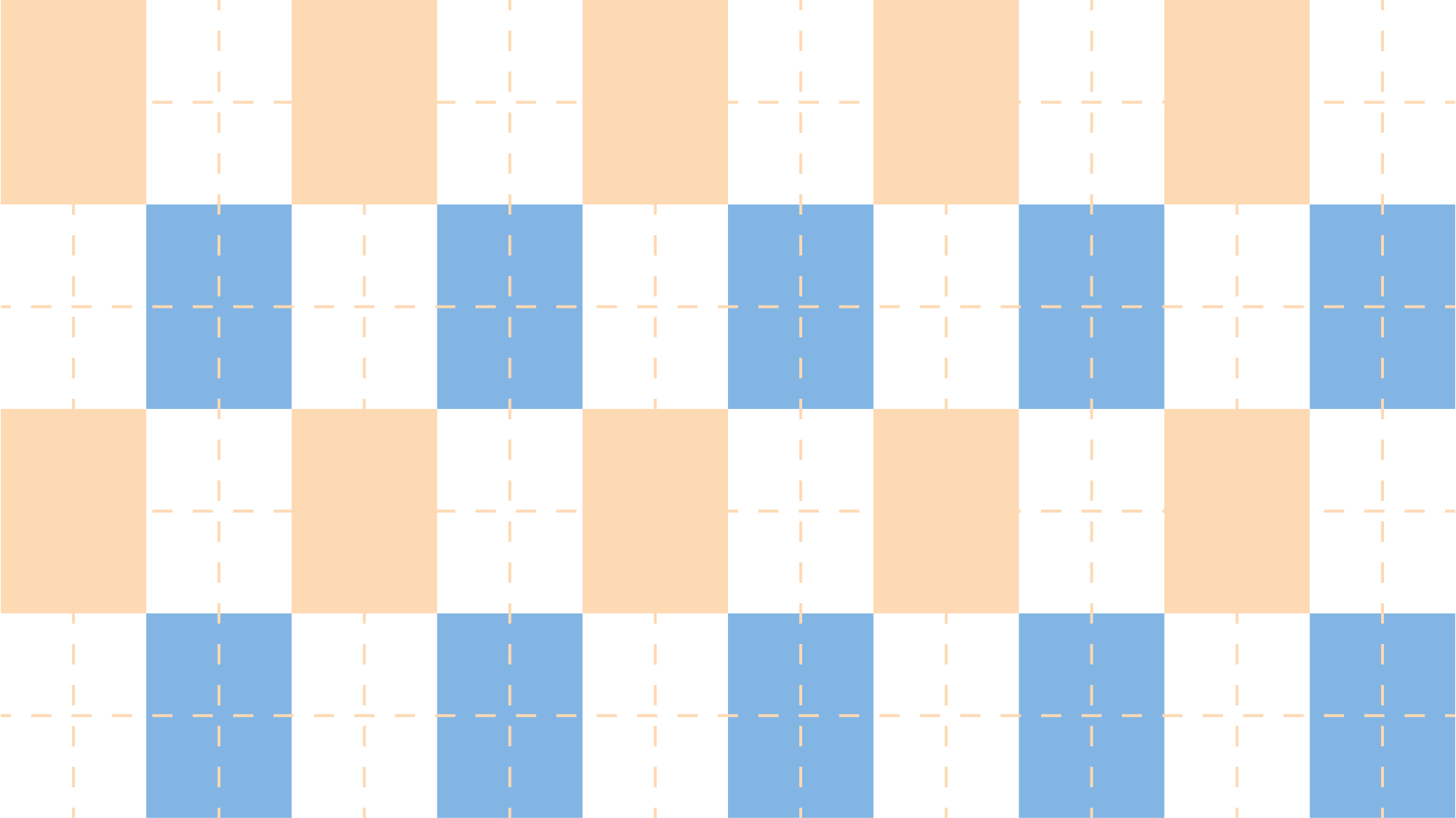 - Thảo luận nhóm: 2HS/nhóm, trả lời các câu hỏi ở PHIẾU HỌC TẬP LUYỆN TẬP.
- Thời gian thảo luận: 5 phút
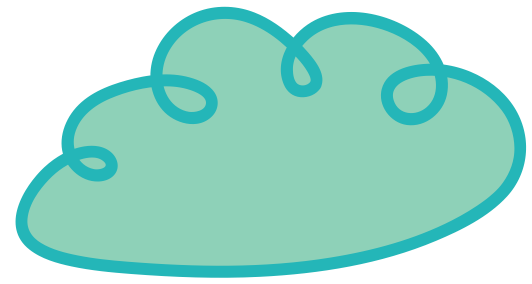 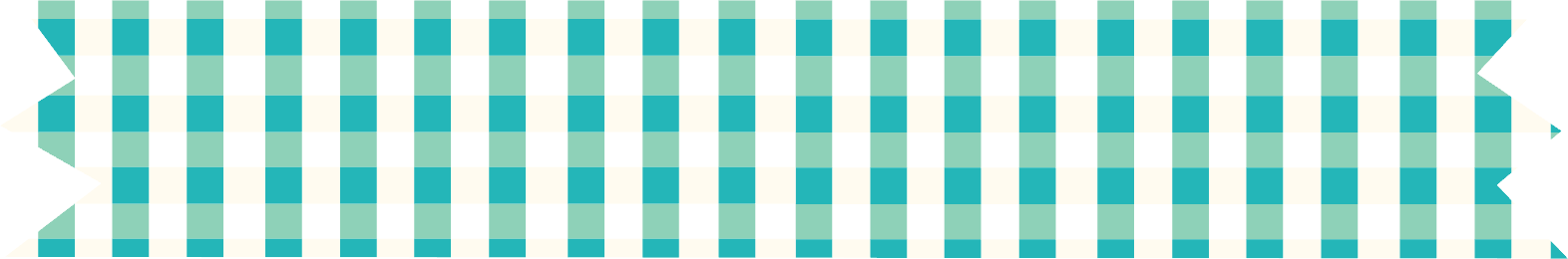 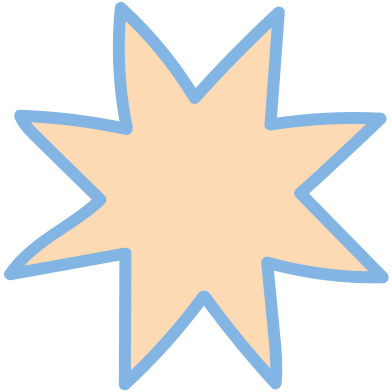 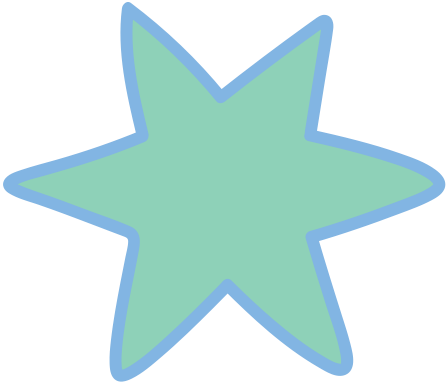 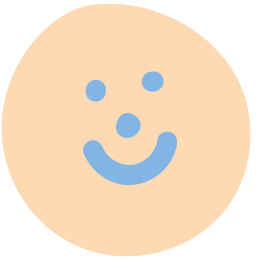 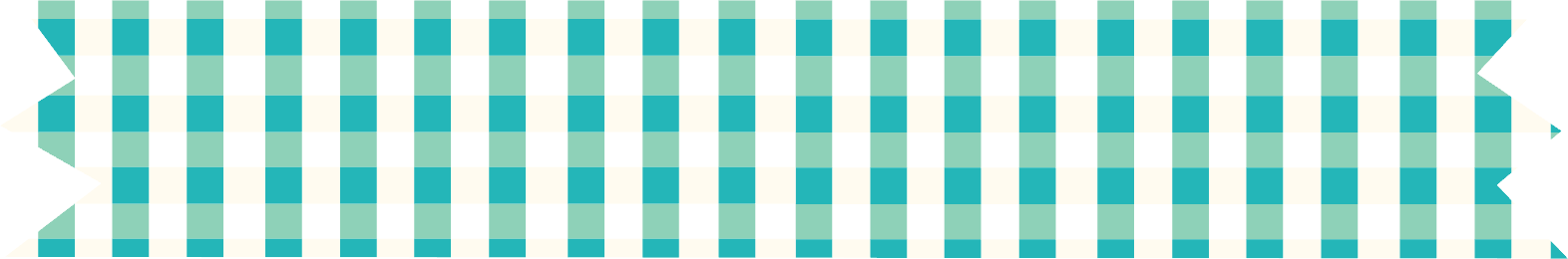 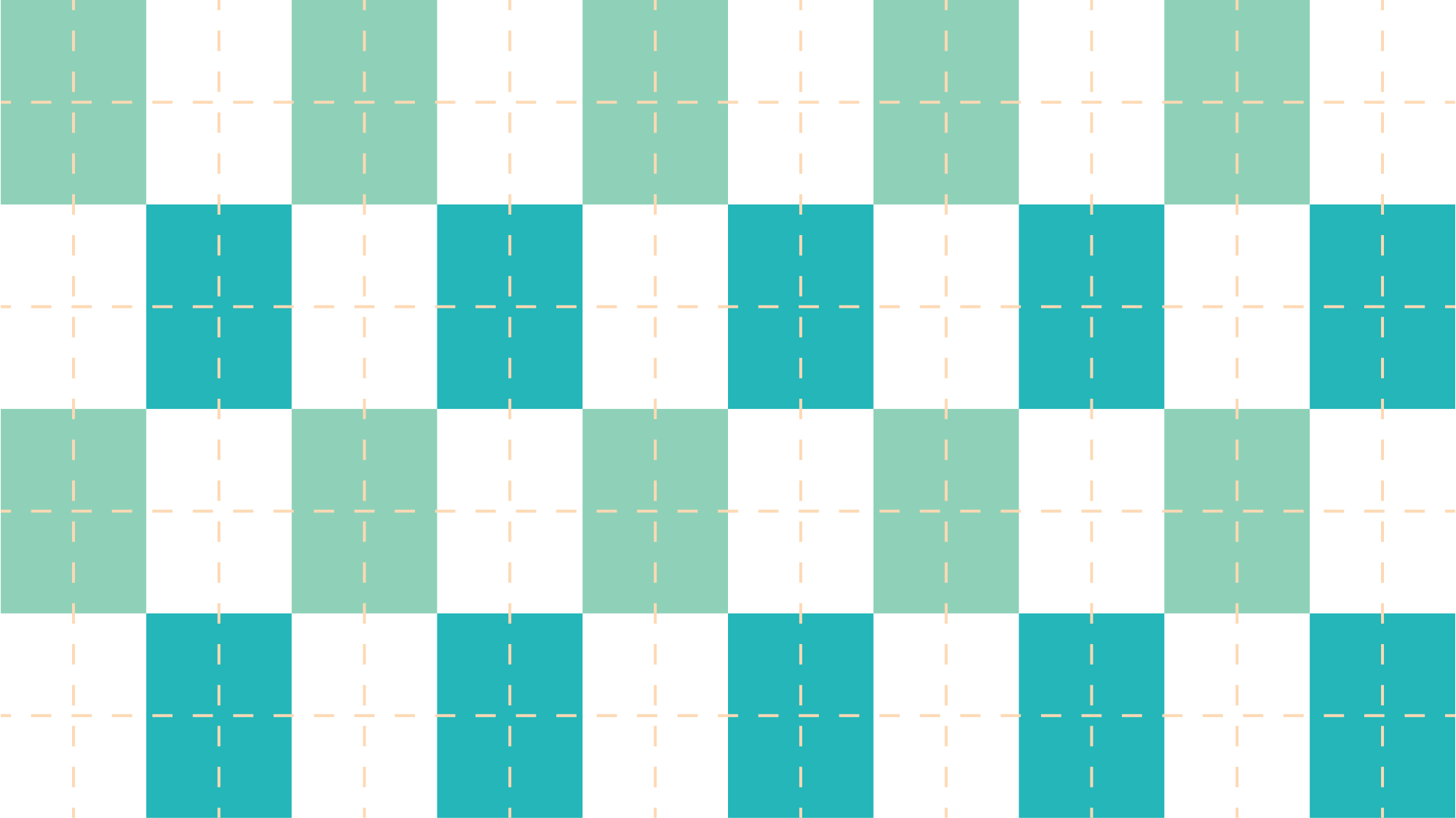 VẬN DỤNG
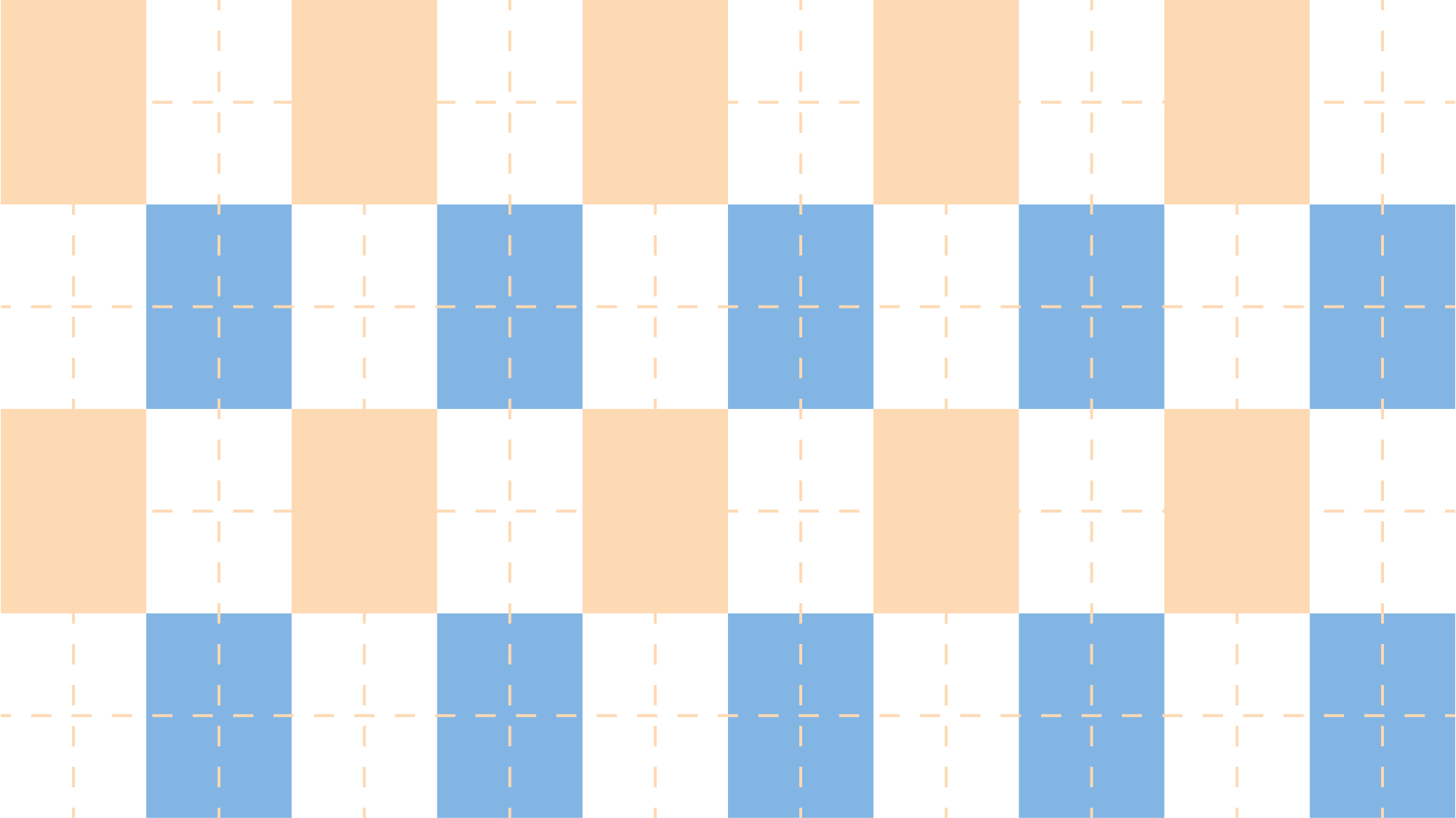 Tìm đọc một số bài văn khác kể lại trải nghiệm của bản thân để tham khảo.
2. Viết
1. Trước khi viết
3. Chỉnh sửa bài viết
Yêu cầu: Dựa vào thông tin trong SGK và phần phân tích mẫu, nêu quy trình viết bài văn kể lại trải nghiệm của em.
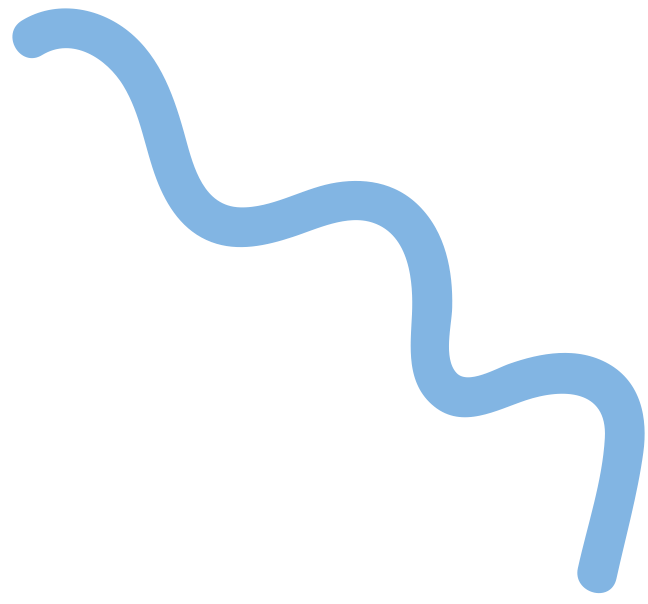 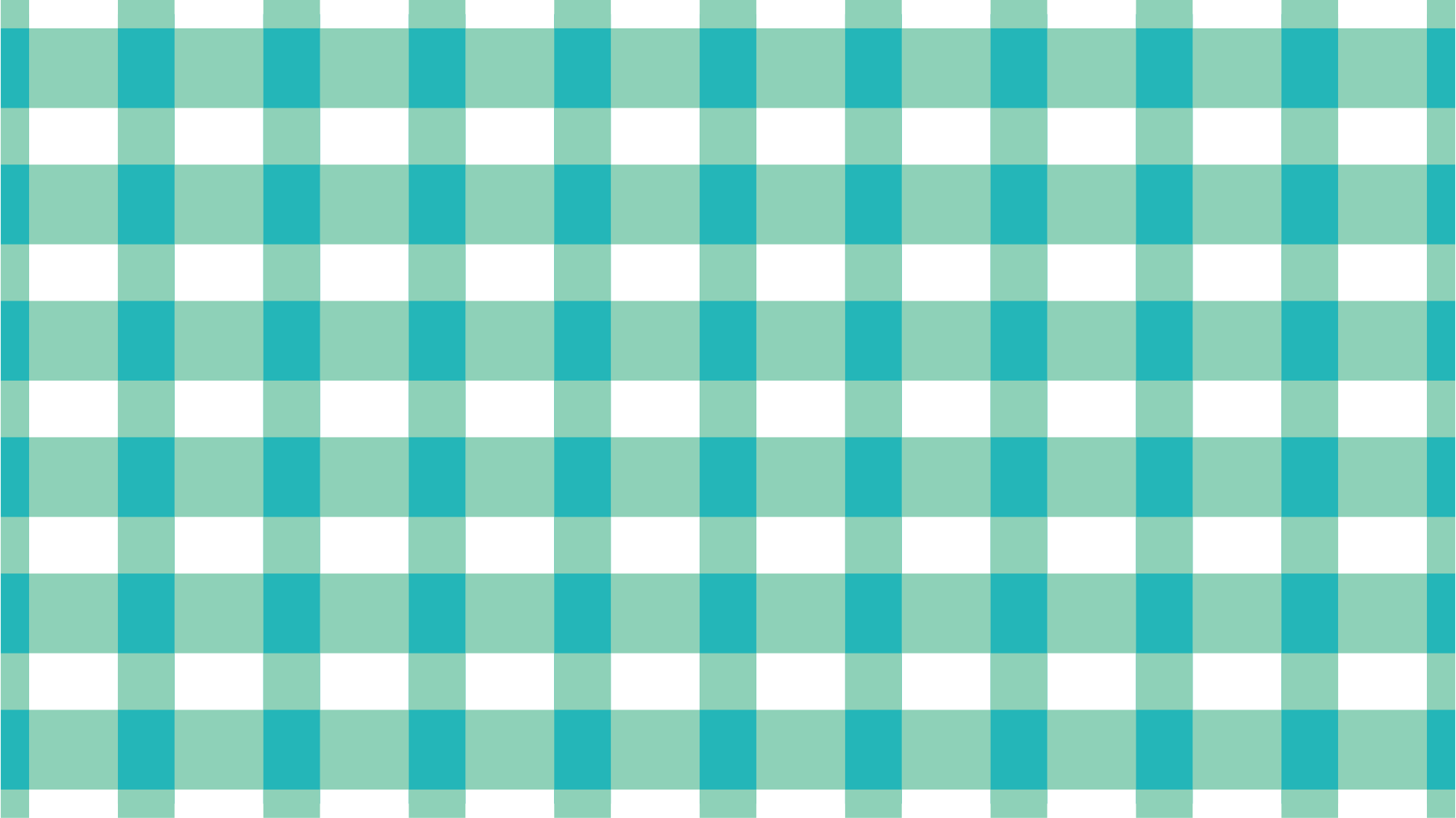 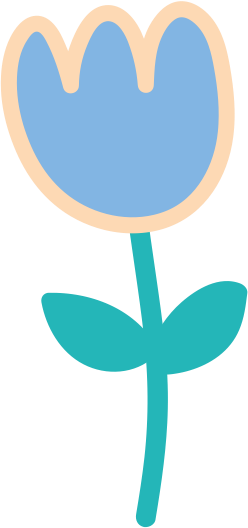 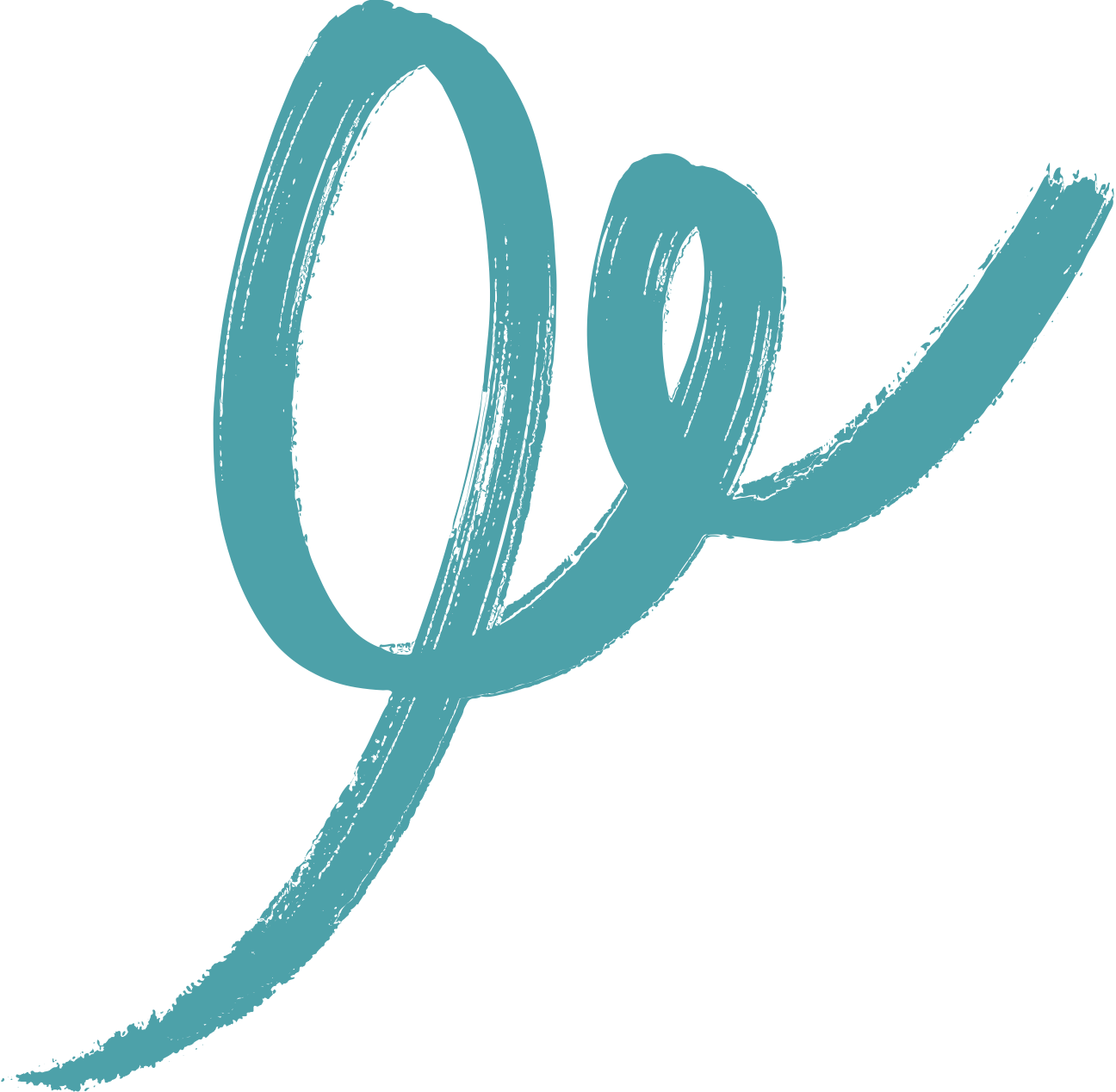 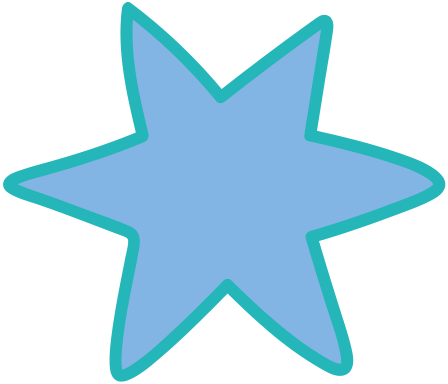 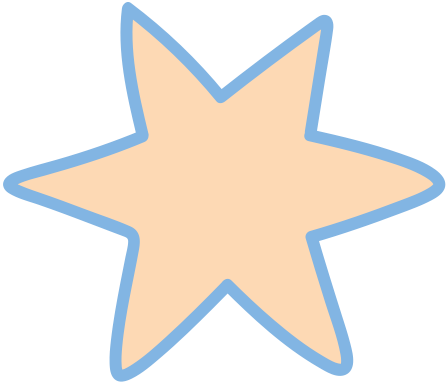 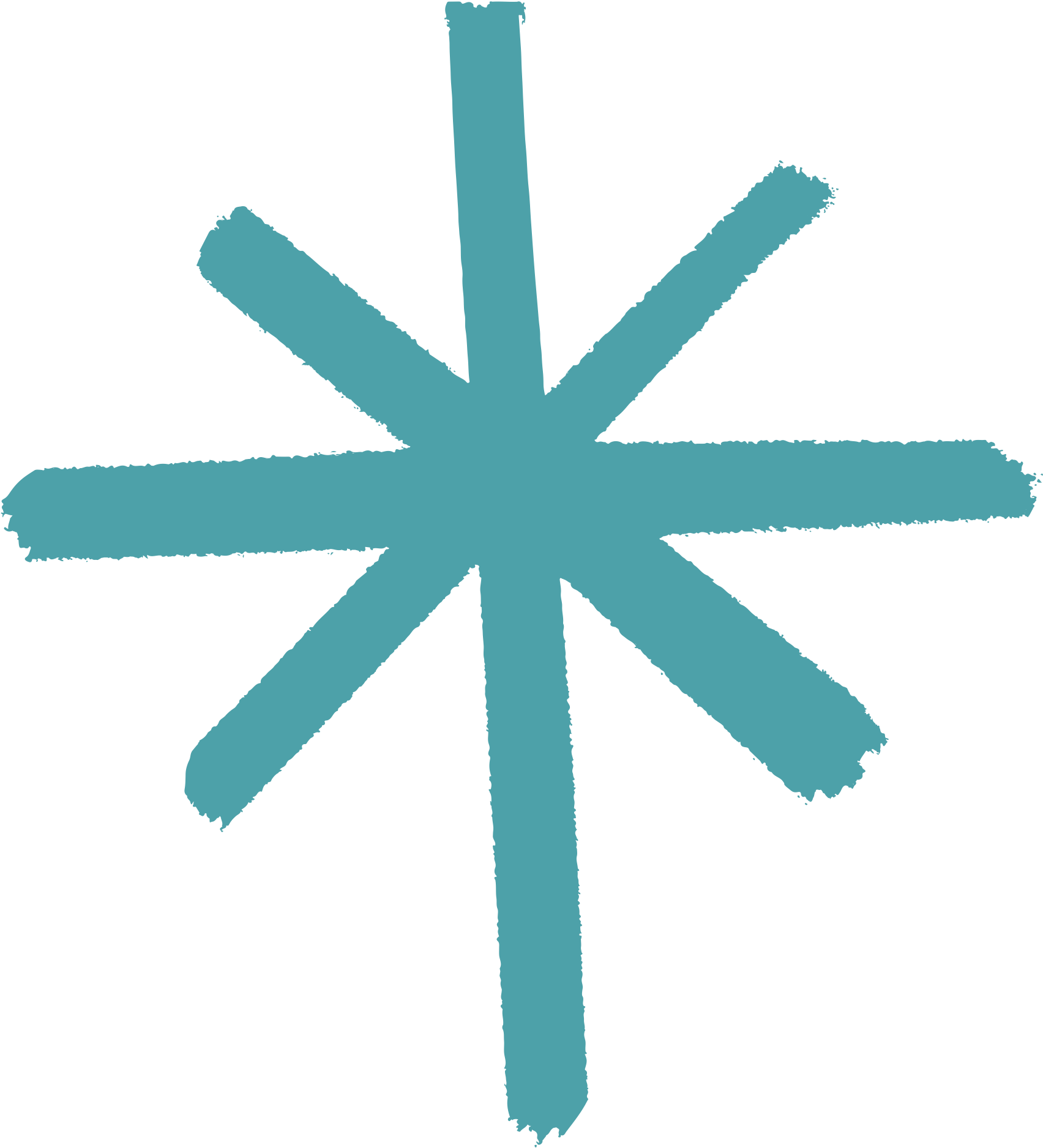 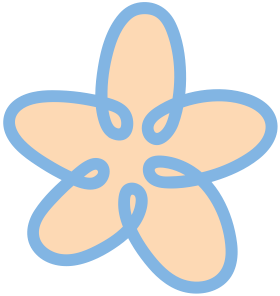 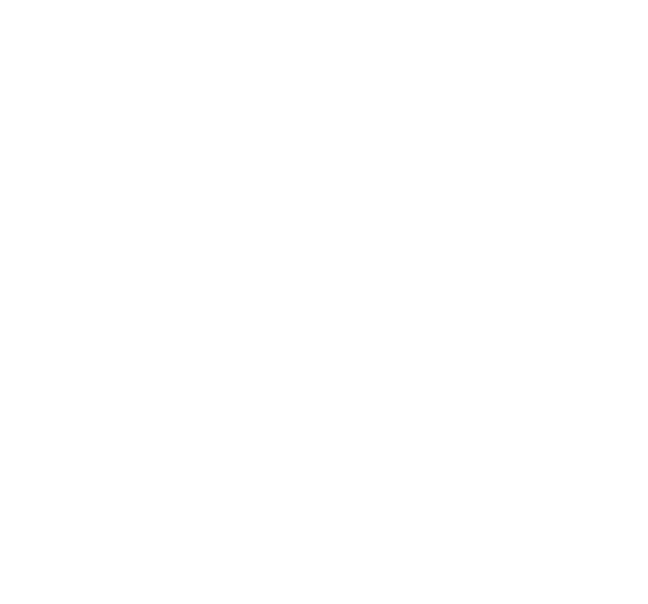 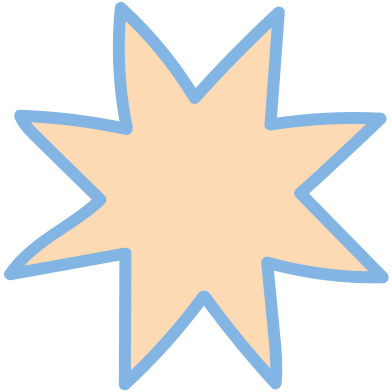 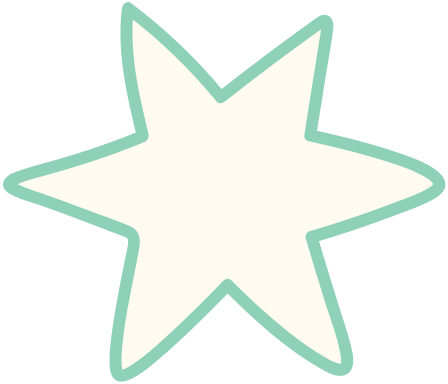 Yêu cầu: Lập dàn ý cho bài văn kể lại một trải nghiệm của bản thân
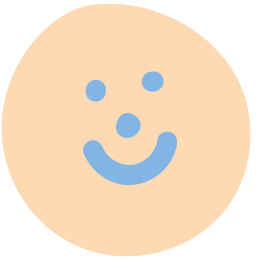 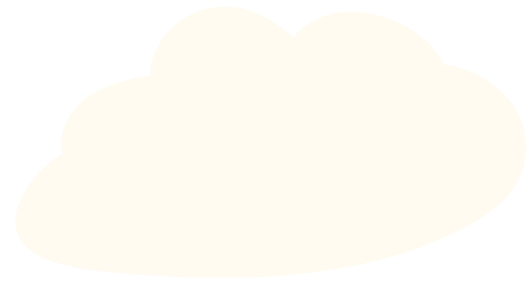 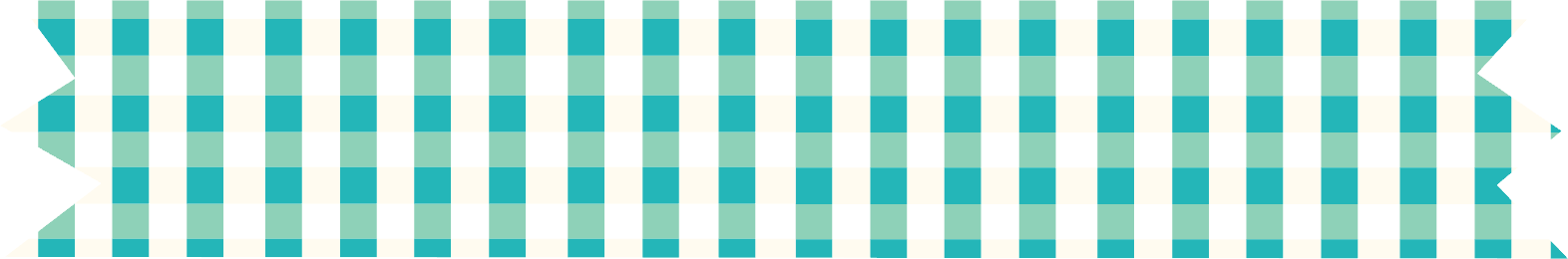 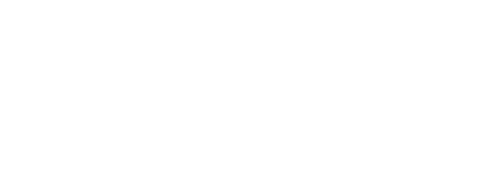 Hoàn thiện lại dàn ý sau khi được góp ý.
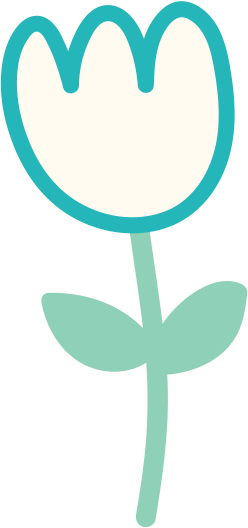 - Thời gian lập dàn ý: 15 phút
- Thời gian trình bày: 2 phút
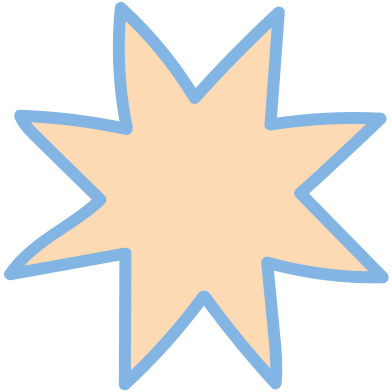 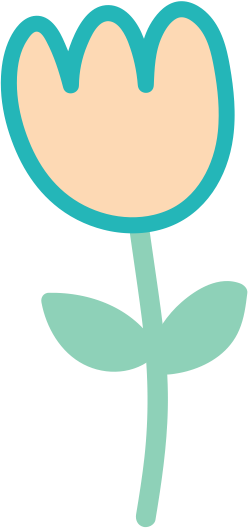 HƯỚNG DẪN VỀ NHÀ
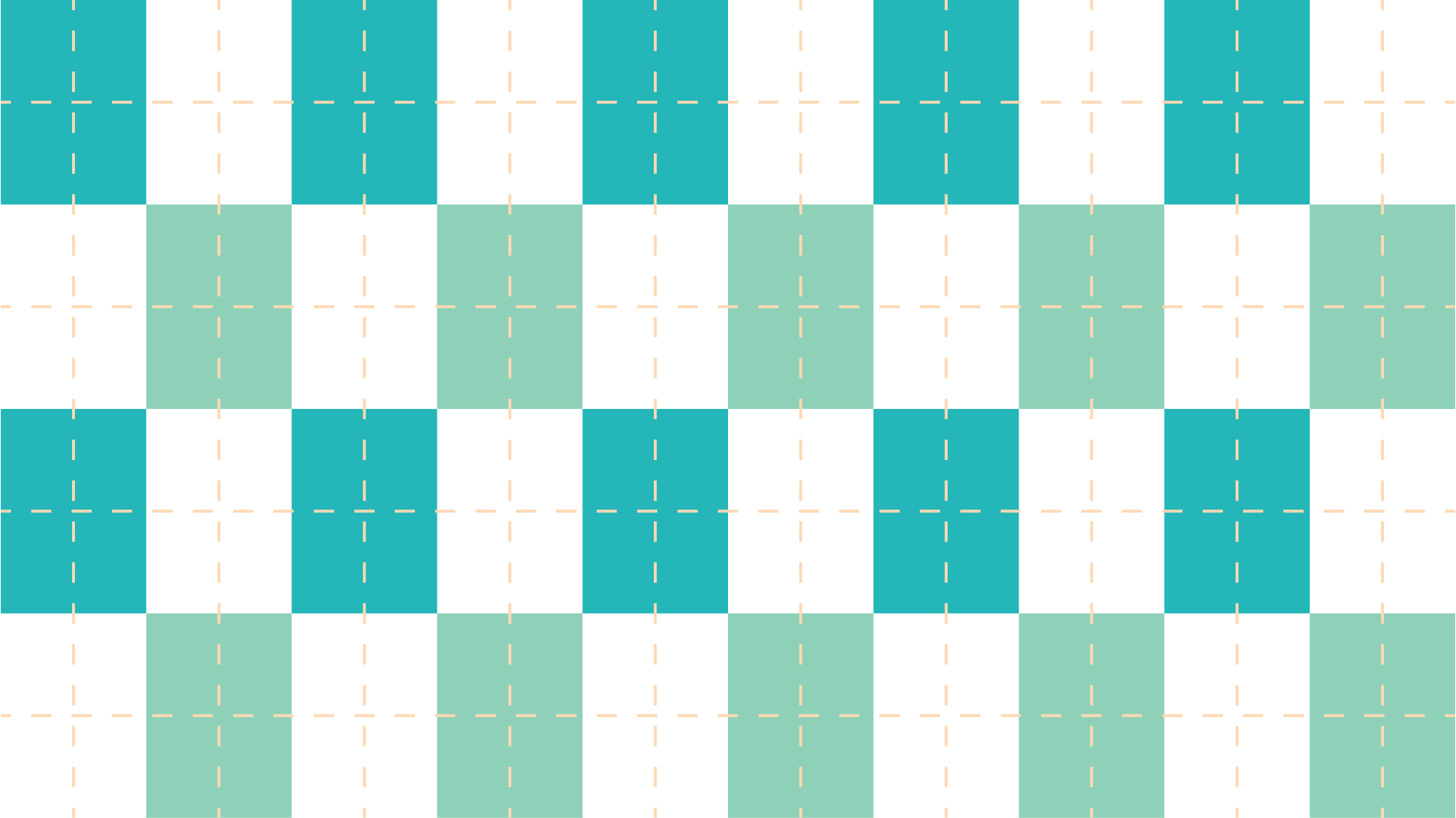 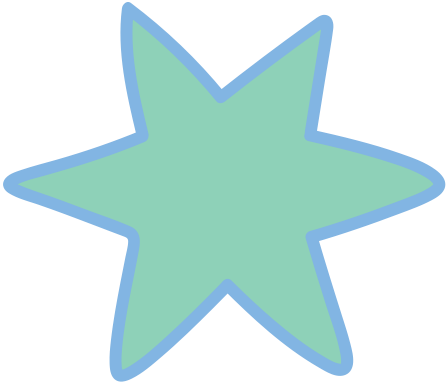 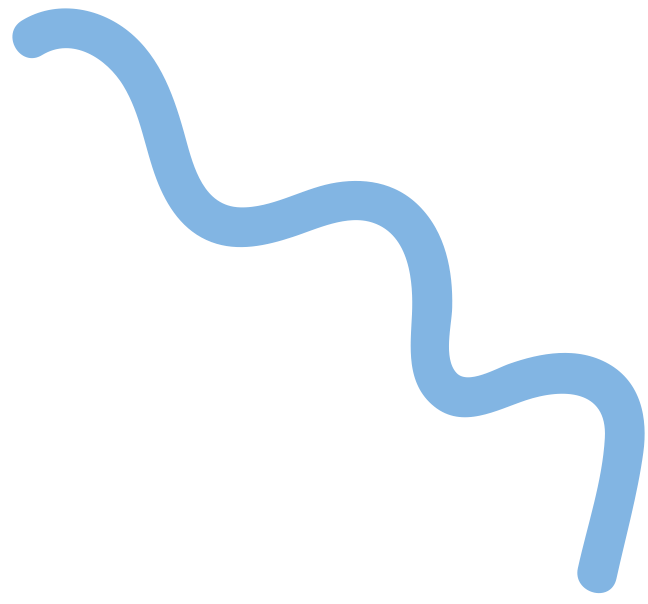 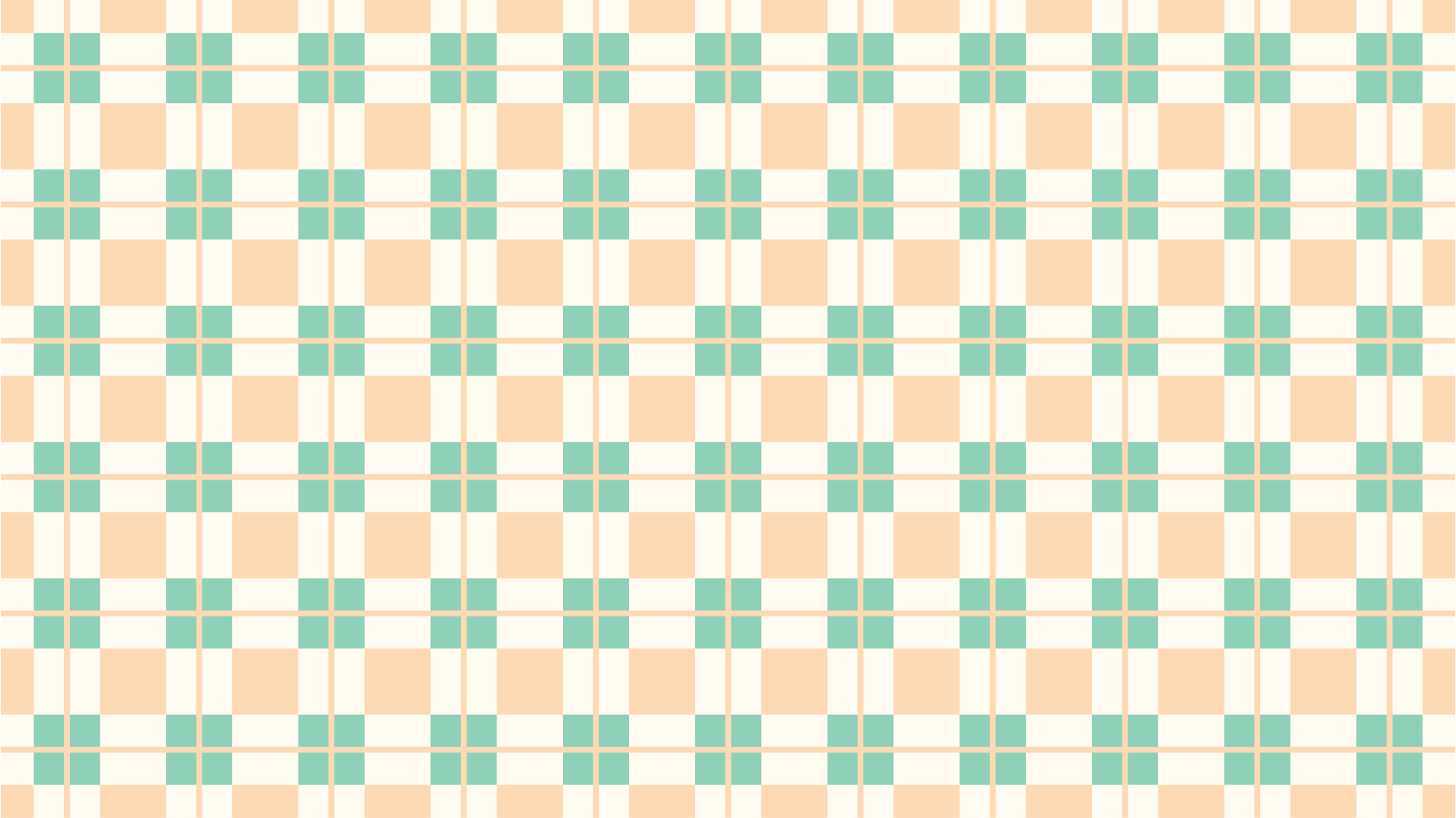 Dựa vào dàn ý đã lập, các em hãy viết thành bài văn hoàn chỉnh.
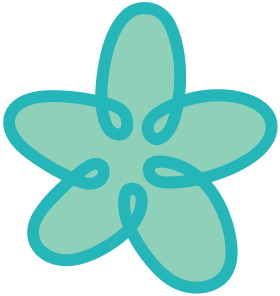 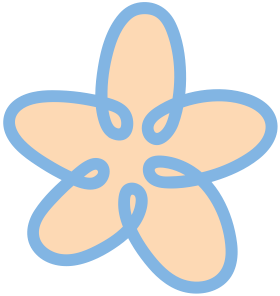